Data Center Specific Thermal and Energy Saving Techniques
Tausif Muzaffar and Xiao Qin

Department of Computer Science and 
Software Engineering
Auburn University
1
Big Data
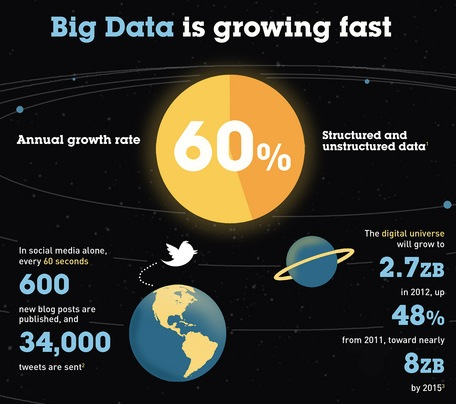 2
Data Centers
In 2013, there are over 700 million square feet of data centers in united states
Data centers account for 1.2% of all data power consumed in United States
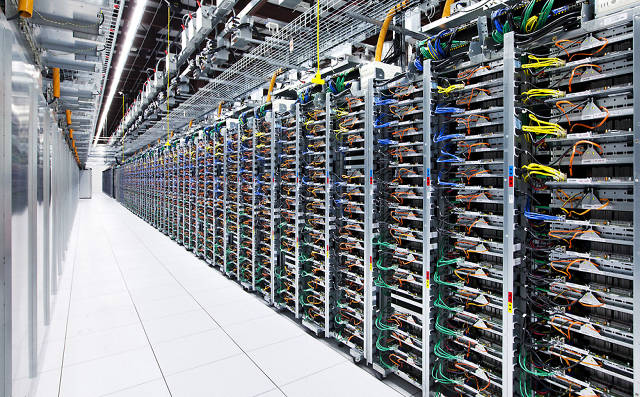 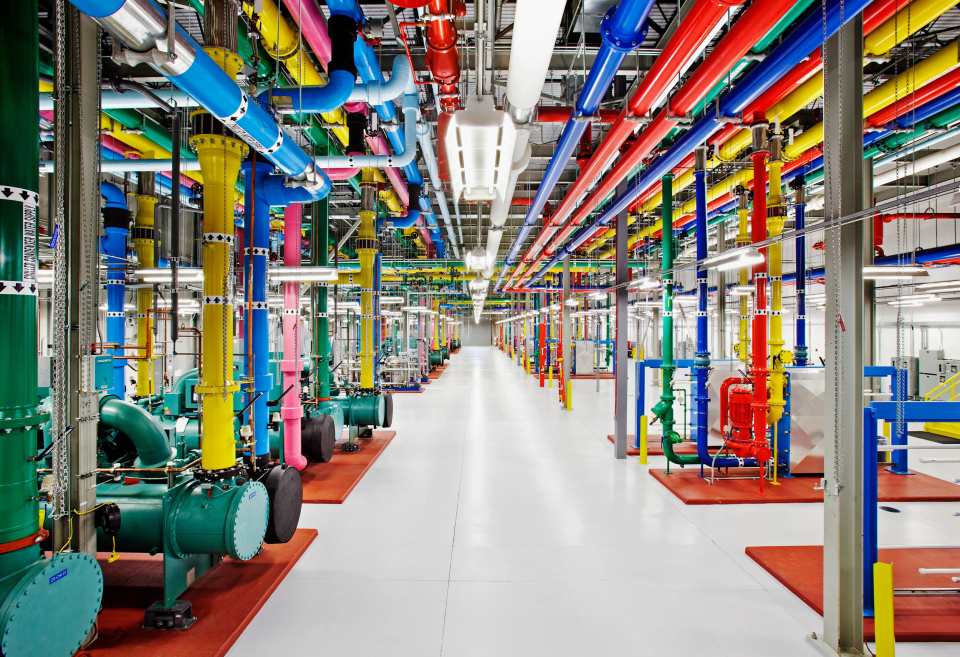 3
Part 1
Thermal Model
4
Data Center Power Usage
5
Thermal Recirculation
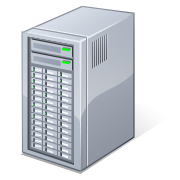 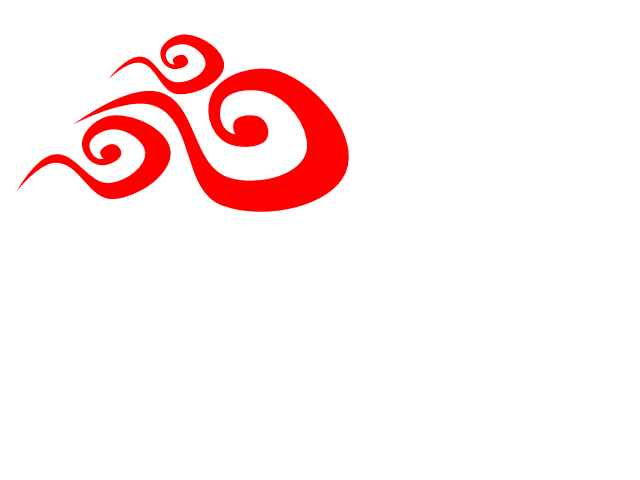 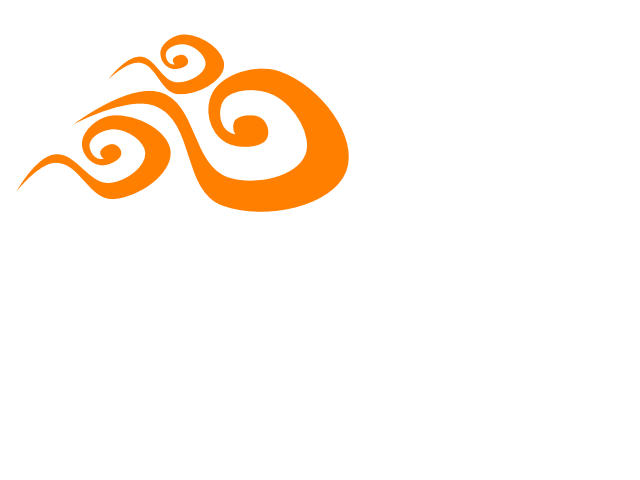 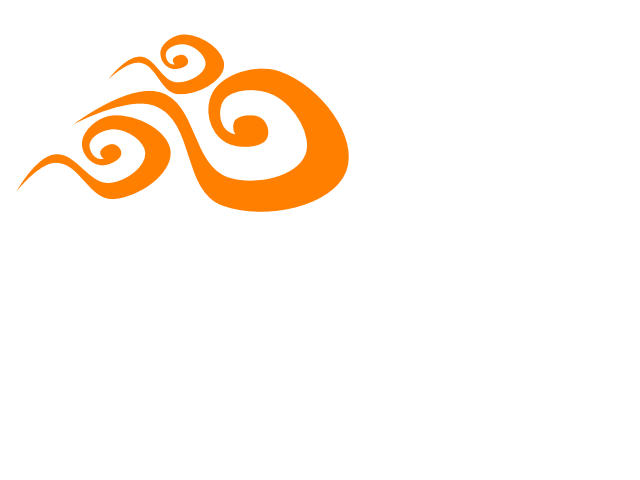 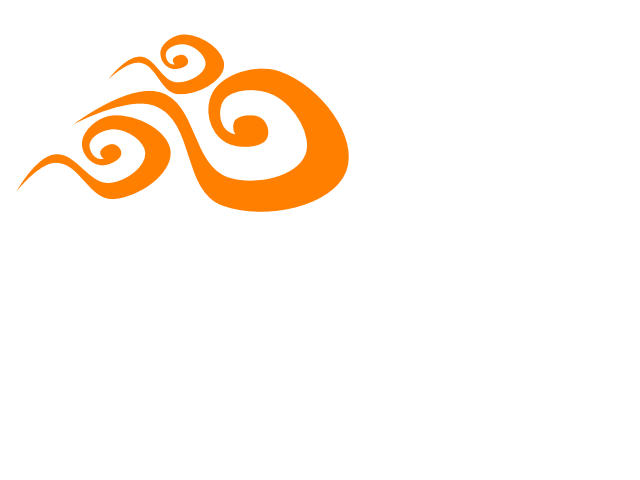 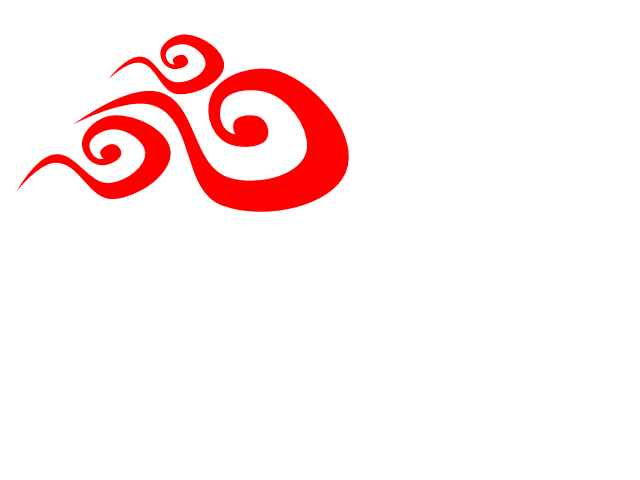 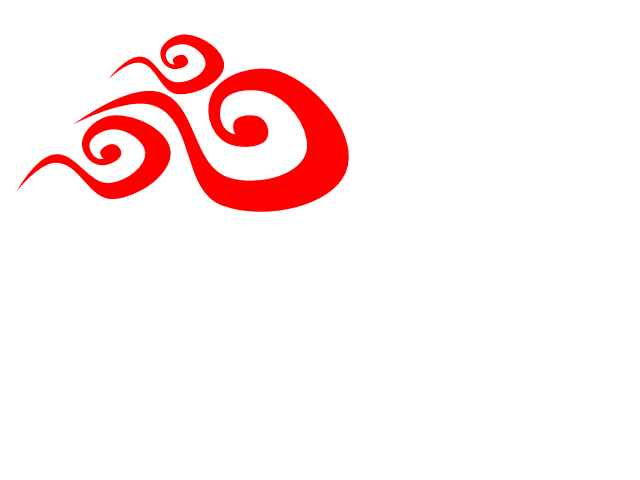 Server i+1
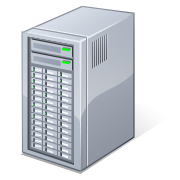 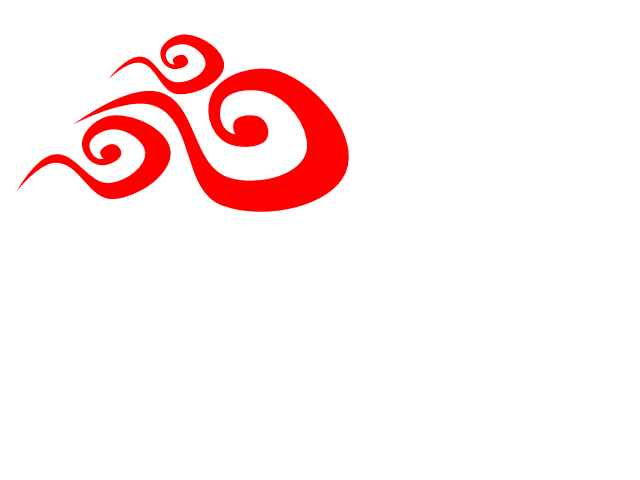 Server i
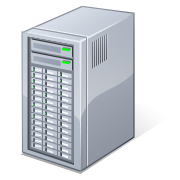 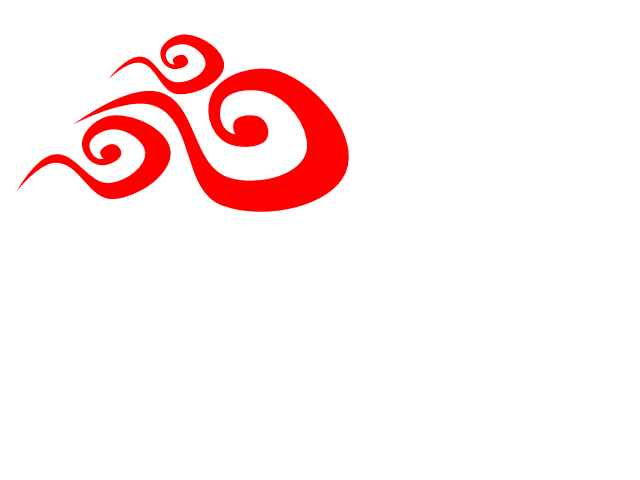 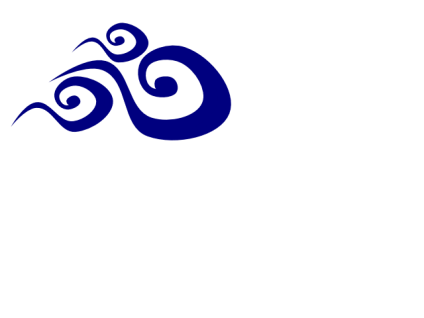 Server i-1
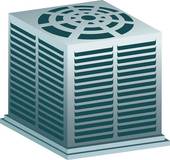 Workload
6
CRAC
Thermal Recirculation Management
Sensor Monitoring
Thermal Simulations
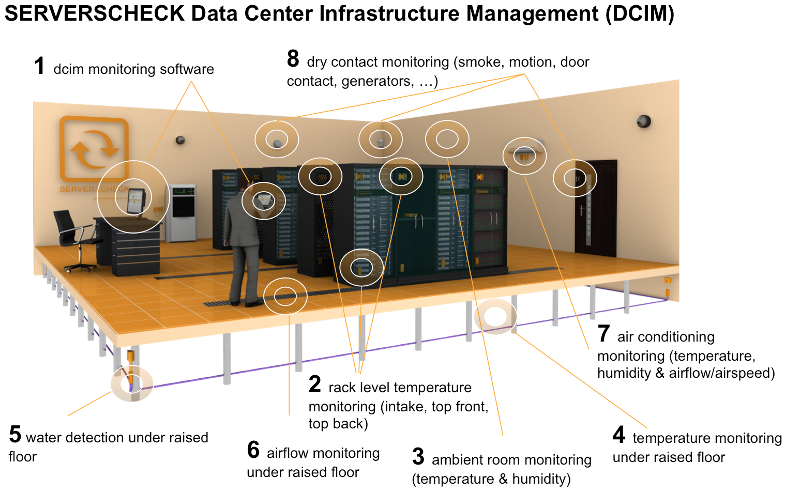 Thermal Model
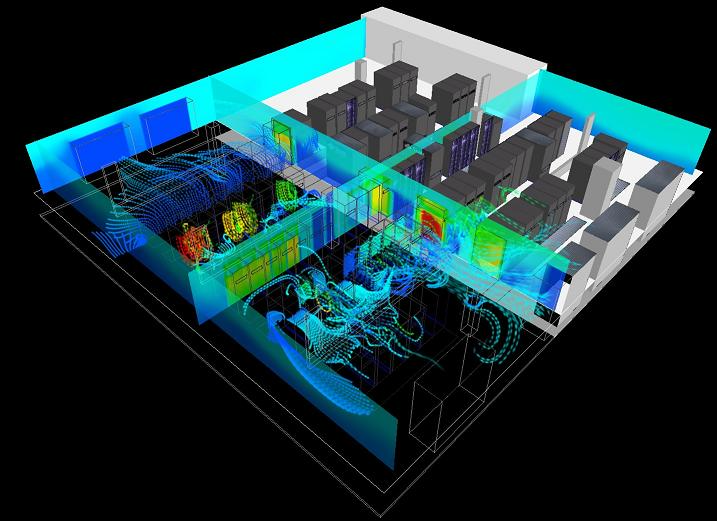 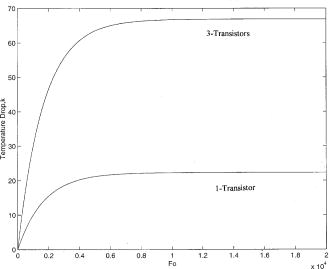 7
Prior Thermal Models
Some are based on power rather than workload
Ignore I/O heavy applications
Requires some sensor support
Not easily ported to different platforms
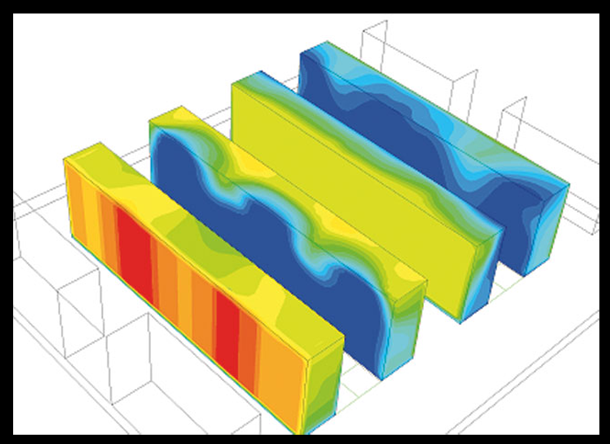 8
Research Goal
iTad: making a simple and practical way to estimate the temperature of a data node based on 
CPU Utilization
I/O Utilization
Average Conditions of a Data Center
9
[Speaker Notes: iTad – I/O Thermal Aware Data-Center
Our goal was to make a simple and practical way to estimate the temperature of a data node based on 
CPU Utilization
I/O Utilization
Average Conditions of Data Center
Our model is based on theory of heat transfer and our experiments are based on actual implementation rather than simulation]
Typical Recirculation Models
The initial temperature of the room will circulate
The servers will run and heat its output air at different rates
The supply air from the AC unit will try to negate the extra heat from the servers
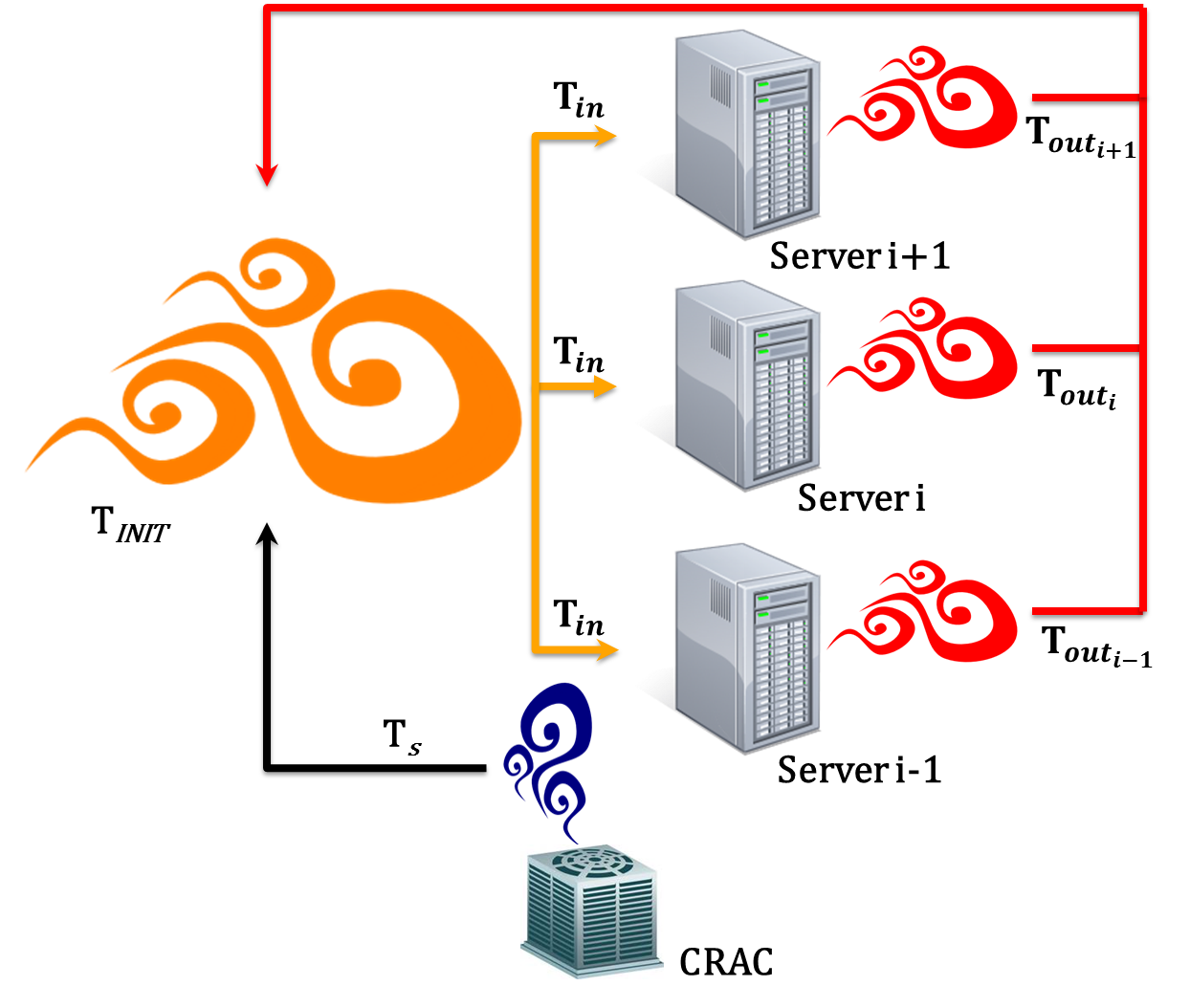 10
Our Focus
To focus on each server separately and find the outlet temperature
To estimate inlet temperature based on that outlet temperature
Inlet
Server Model
Inlet Model
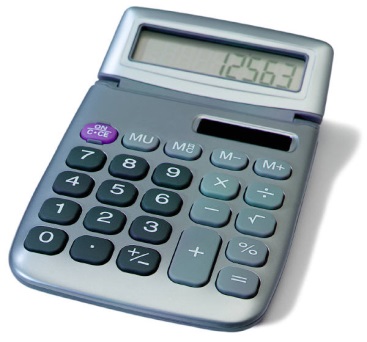 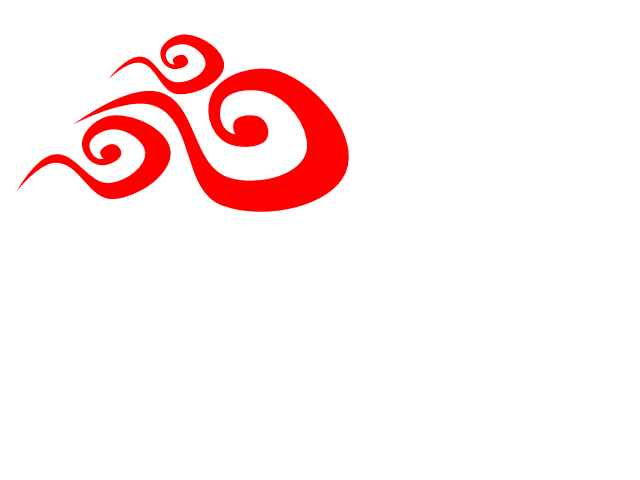 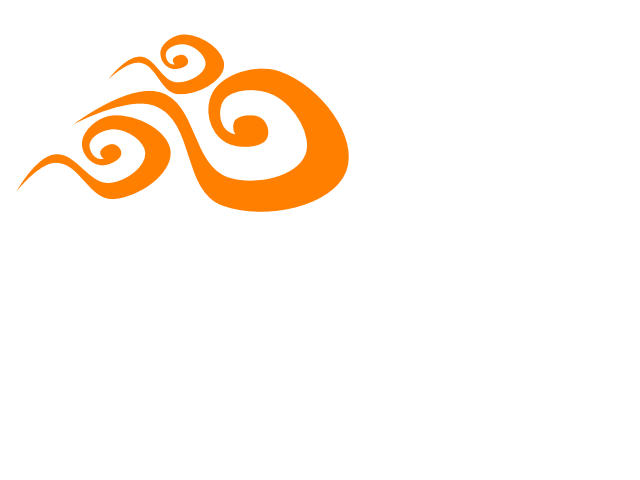 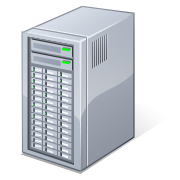 Outlet
Server i
TINIT
11
[Speaker Notes: Instead of modeling the entire data center as a whole we focus on each server separately and find the outlet temperature]
Server Model
Three factors affect the output temperature of a single node
Inlet Temperature
CPU Workload
I/O Workload
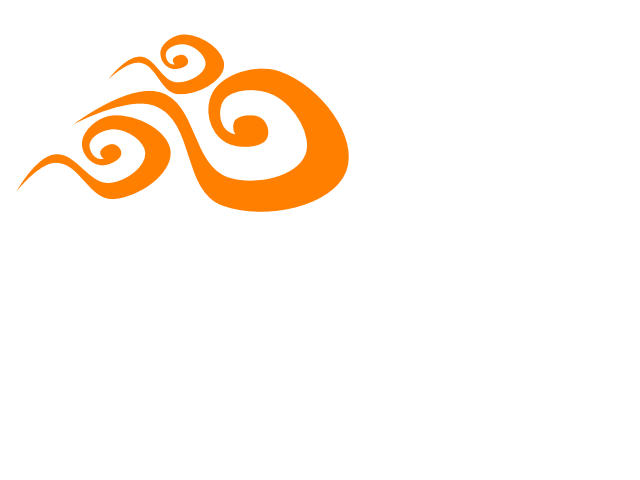 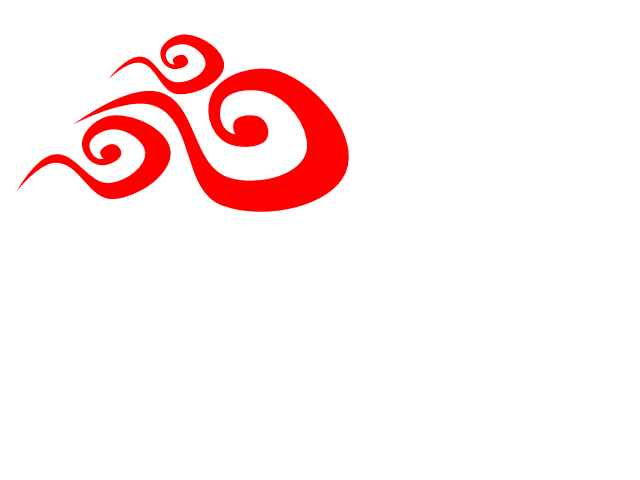 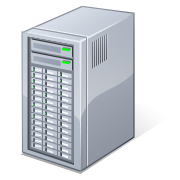 Tout
Server i
TINIT
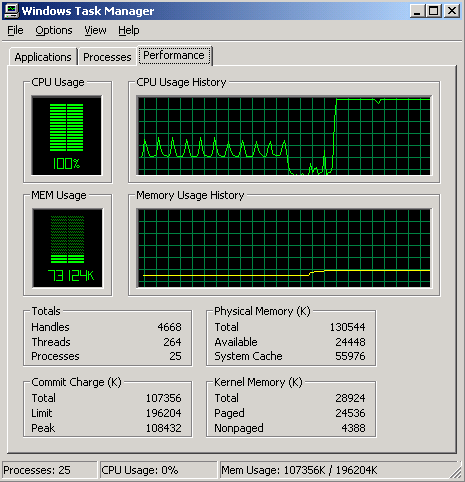 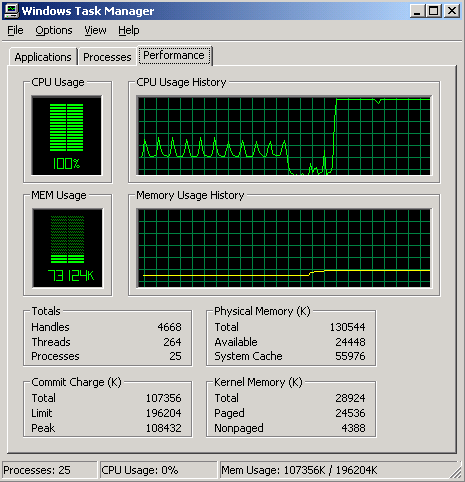 CPU Workload
I/O Workload
12
Server Model Diagram
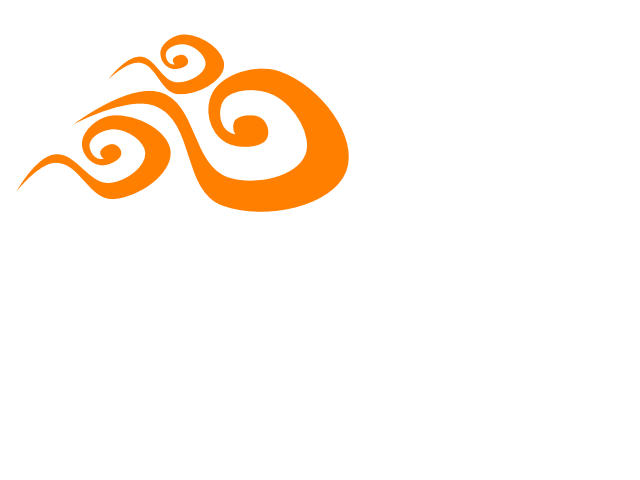 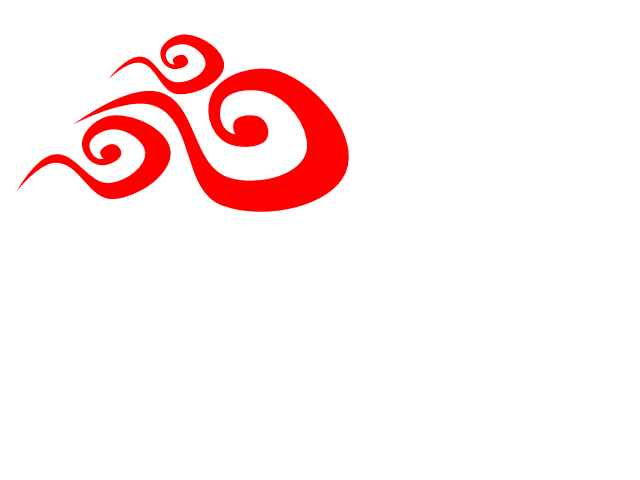 Convective Heat Transfer
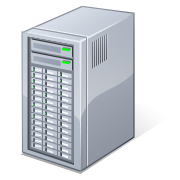 Tout
TINIT
Radiant Heat Transfer
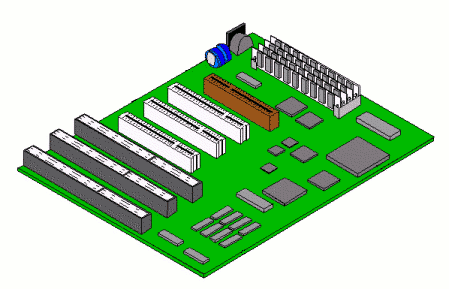 Server i
Workload
13
Equation Notation
14
Server Model Equations
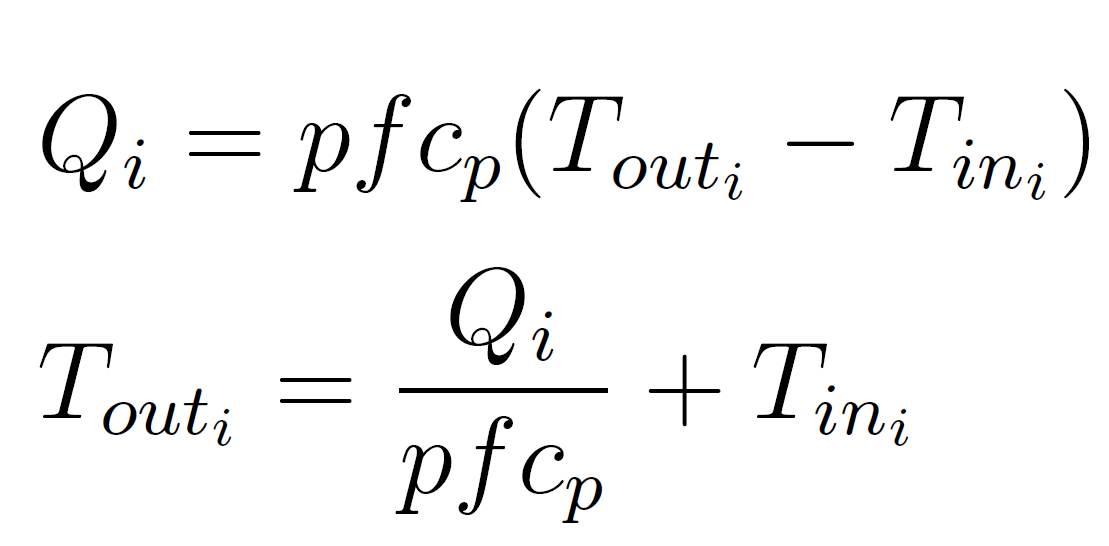 (1) Convective Heat Transfer of Server
(2) Radiant Heat Transfer of Server
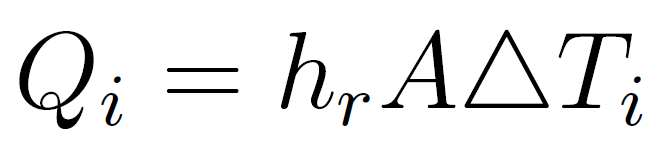 (3) Change in   temperature
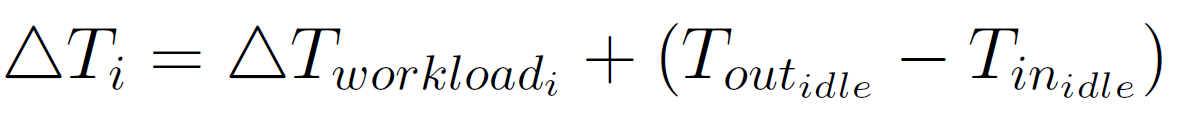 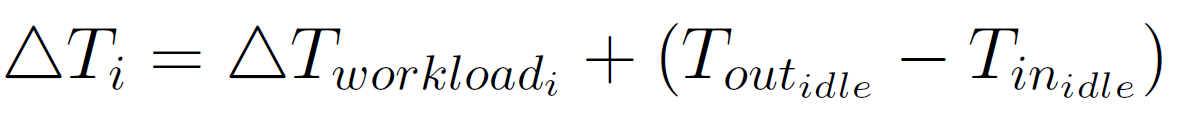 15
[Speaker Notes: Hr: heat transfer coefficient
A: surface area]
Server Model Equations
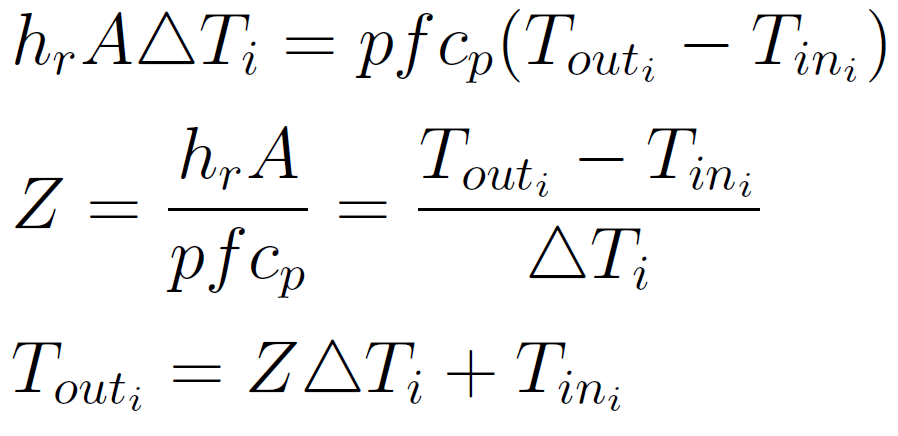 (4) Set Radiant and Convection equal to each other and solve for Tout
16
Workload Model
To assess how the CPU and I/O effect workload
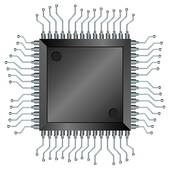 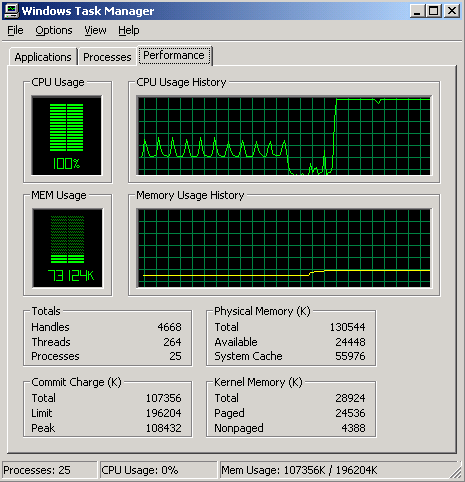 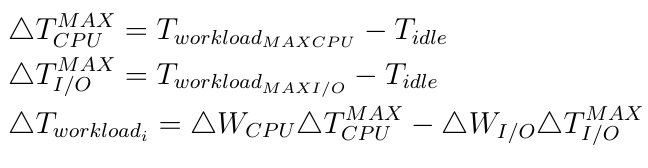 CPU 
Workload
CPU 
Components
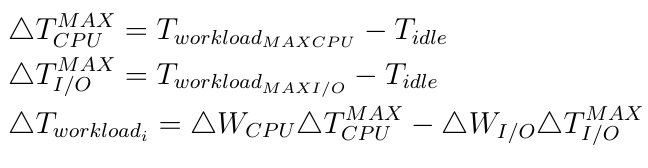 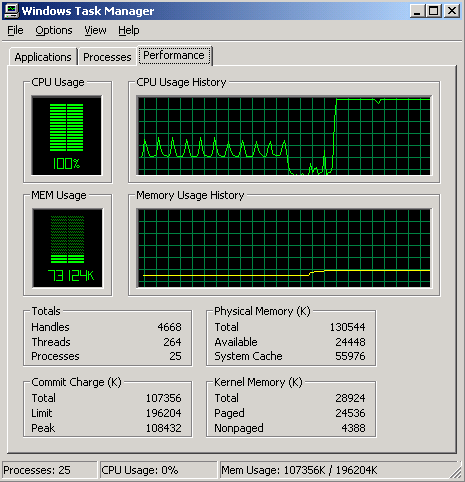 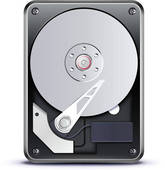 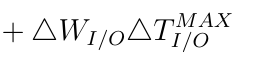 I/O 
Workload
I/O
Components
17
[Speaker Notes: We also developed a workload model that will assess how the CPU and I/O effect work load]
Inlet Model
After the first run we need to update the inlet temperature to do that we developed this model
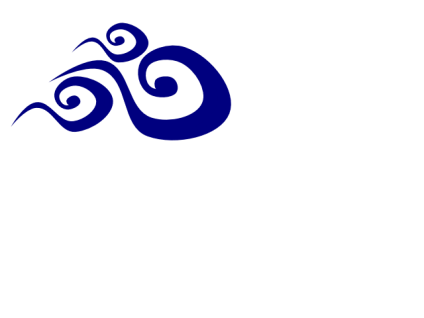 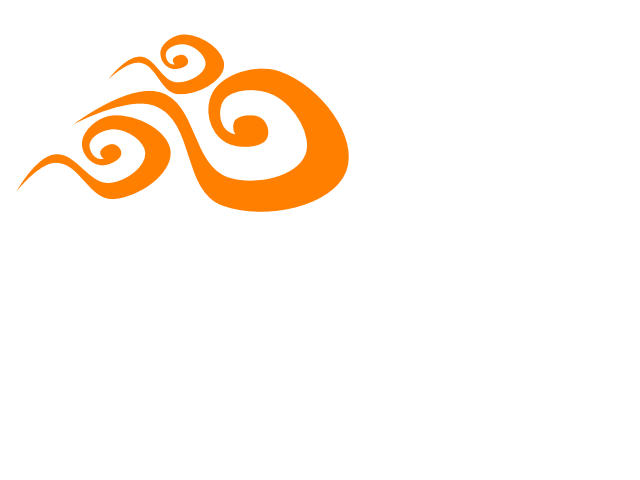 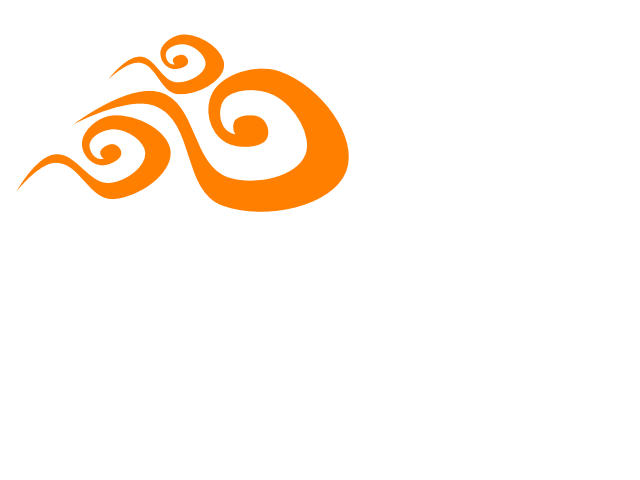 Ts
TINIT
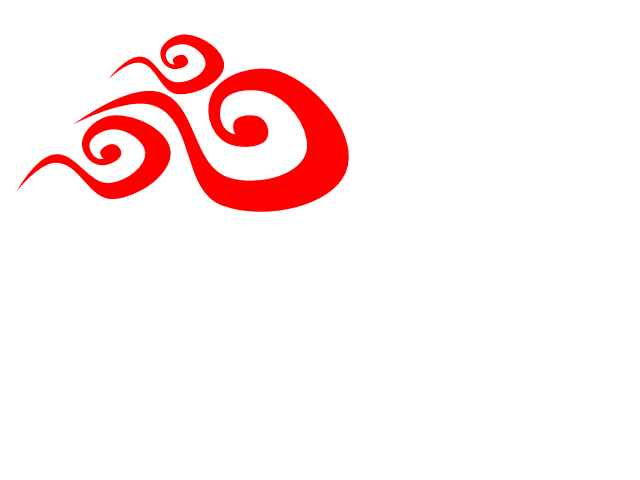 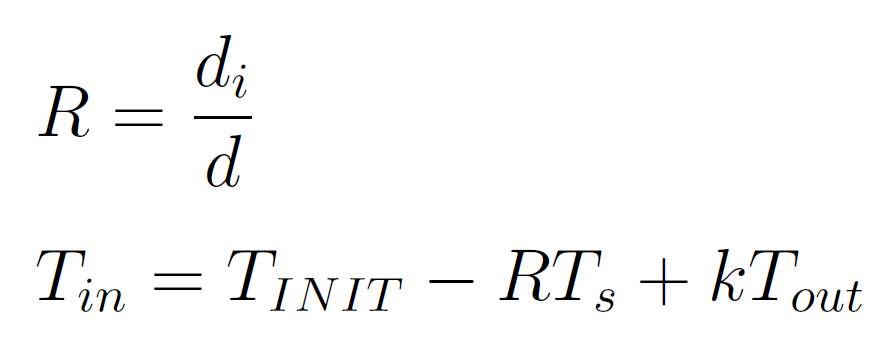 Tin
Tout
18
[Speaker Notes: di is hight
Floor: di=0
Top: di=d]
Determining Parameters
To implement this model we need to get the following constants
Maximum I/O and CPU can affect the outlet temperature
Z which is a collection of constants
19
Gathering Values
We thermometers to gather inlet and outlet temperatures
We used infrared thermometers to get the surface temperature
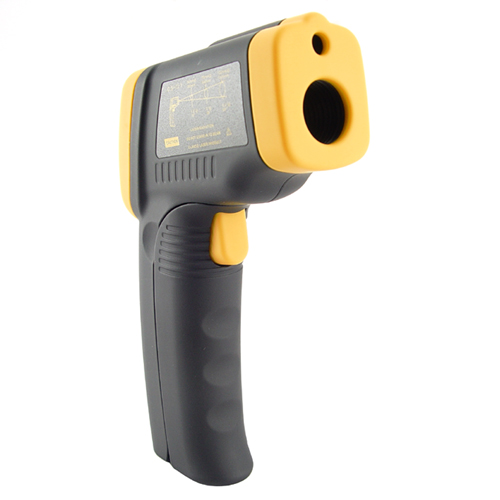 20
Test Machines
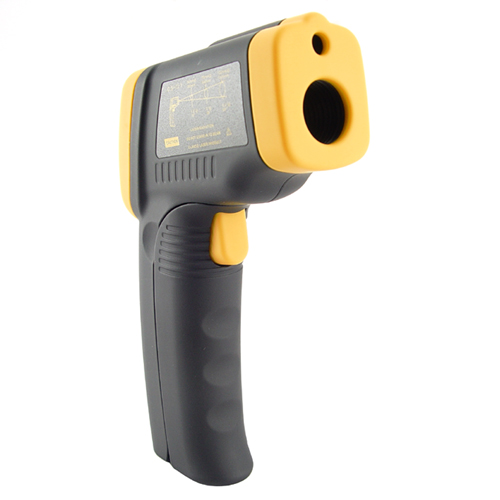 21
Data Capture
We gathered surface temperature and stored the values like so
28.2
29.9
29.9
CPU: 0-5%
I/O: 0-5%
Avg: 33.7
CPU: 100%
I/O: 0-8%
Avg: 35.2
CPU: 0-10%
I/O: 100%
Avg: 34.6
29.9
30.6
30.6
29.7
32.6
30.6
32.1
33.1
32.9
32
33
32.3
31.4
33.2
32
33.6
33.2
32.6
29.8
30.1
30.1
29.9
32.5
31.8
30.3
37.1
35.1
34.2
37.2
34.1
34.9
32
31
33.4
34.5
34.2
24.3
27.9
26.9
25.5
30.4
29.9
36.9
45.2
40.2
40.2
44.4
40.4
46.4
59.6
49.7
39.4
39.4
39.4
38
46.7
36.7
37
43.2
36.1
37.3
47.3
57.8
34.7
35.1
33.8
30.5
30.1
30.1
30,2
30.1
30
29.8
31.6
29.2
30.2
29.4
29.2
30.5
30.9
30.1
30.1
31.2
29.4
31.9
33
35
29.8
29.2
29.8
29.9
30.2
29.8
29.7
29.7
30.4
29.8
29.9
31
29.9
29.9
31.2
30.1
30.1
31.4
22
Determining Constants
We observed the rate in changed with CPU and I/O
We used the values to calculate Z
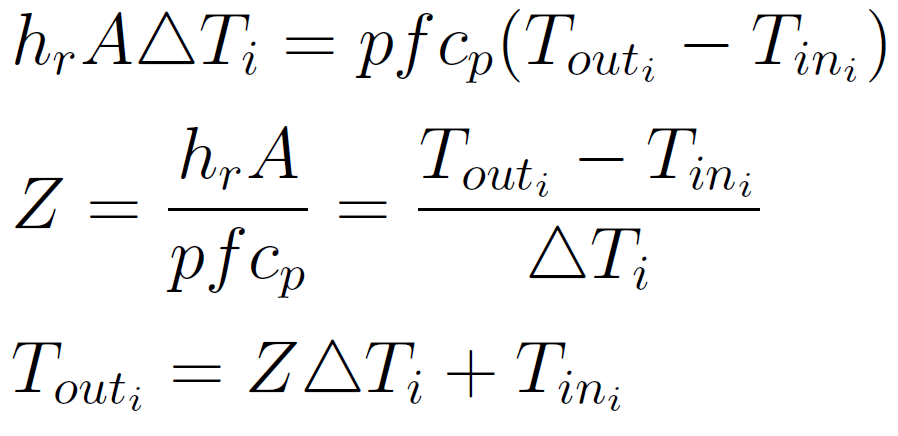 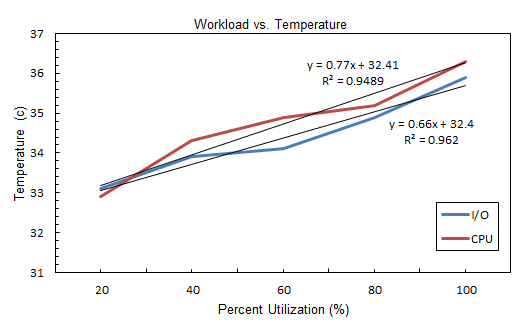 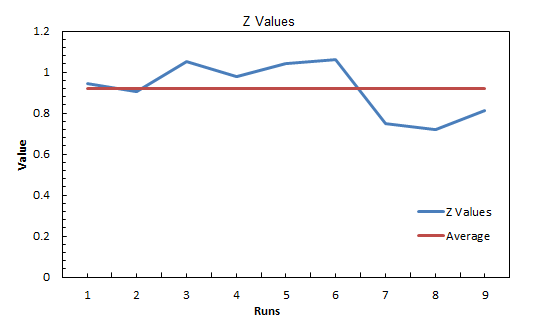 23
Verification
After getting the constants we ran a live test where we had a computer run tasks and we measured actual outlet temperatures vs. model outlet temperature
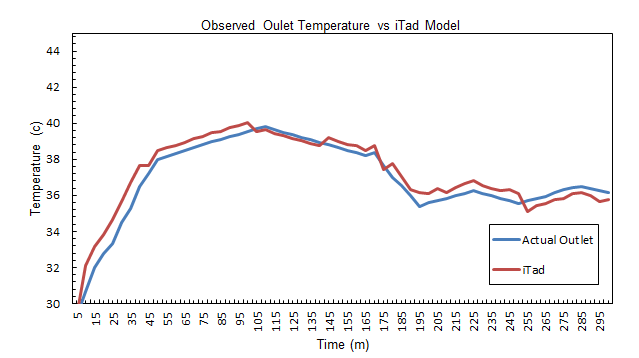 24
Implementations
MPI using iTad to decisions
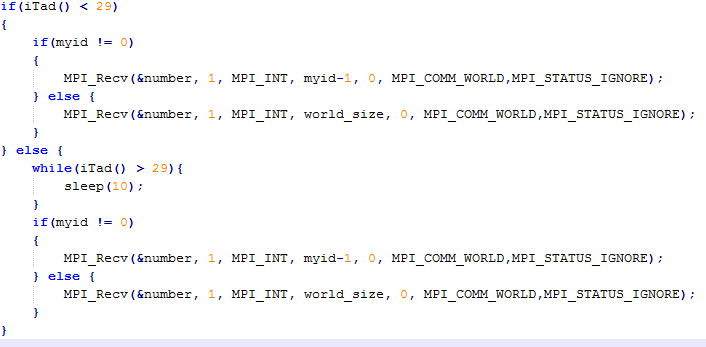 25
Implementations
We added iTad to Hadoop Heartbeat
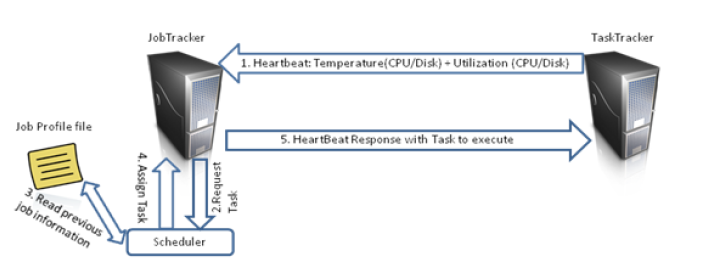 iTad
26
Future Work
Extend the recirculation factor

Determine different components surface radiation

Increasing # Disks to See Effect
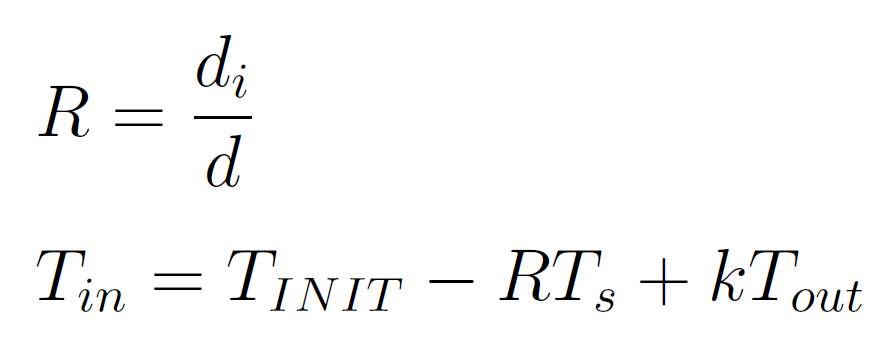 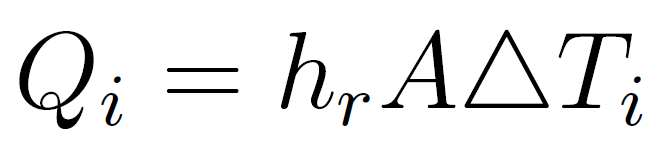 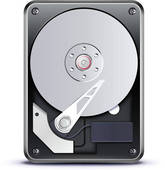 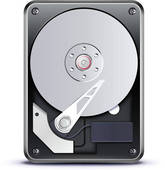 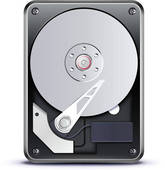 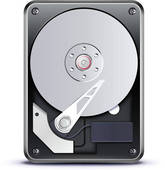 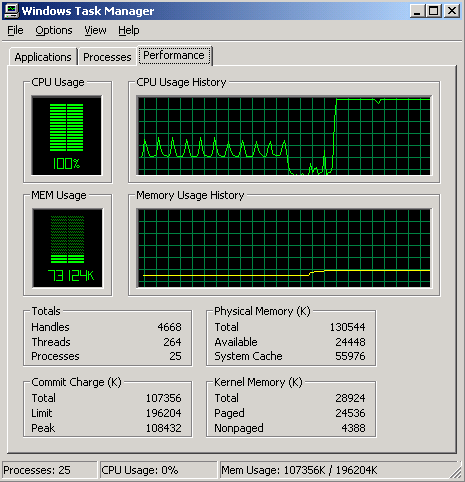 27
Part 2
Hadoop Disk Energy Efficiency
Disk Energy
Disk drives varies in energy
Disks can be a significant part of a server
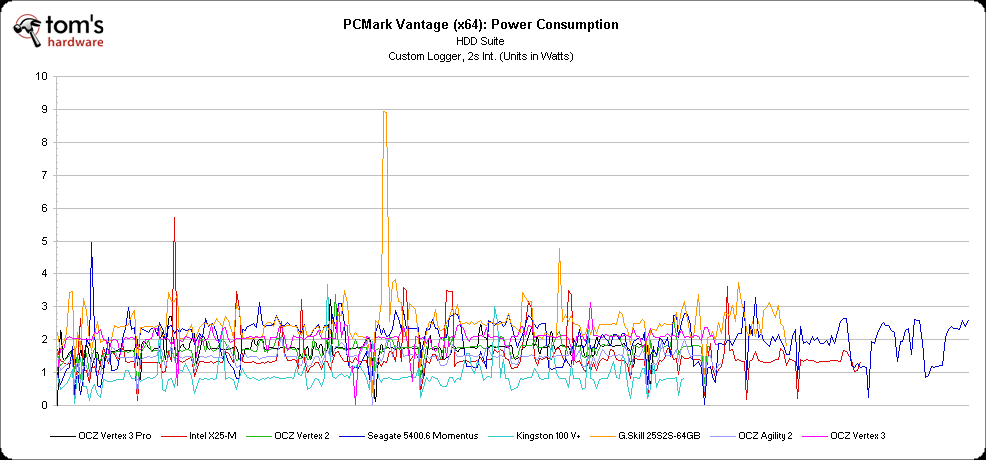 29
Single-Disk Server Power Usage
30
Scaling Server Disk #
With every added disk, hard drive energy plays a bigger role
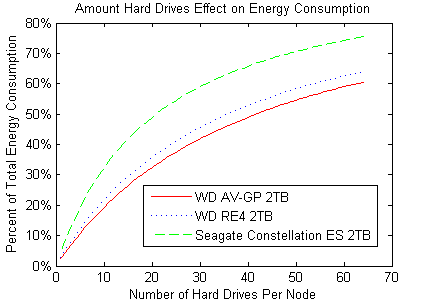 31
Disk Dynamic Power
Disks tend to have different consumption modes
Active
Idle
Standby
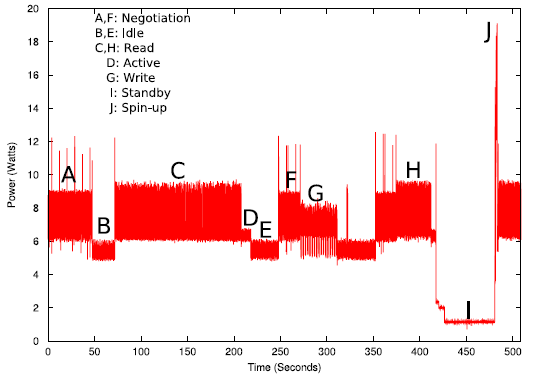 32
Hadoop Overview
Parallel Processing
Map Reduce
Distributed Data
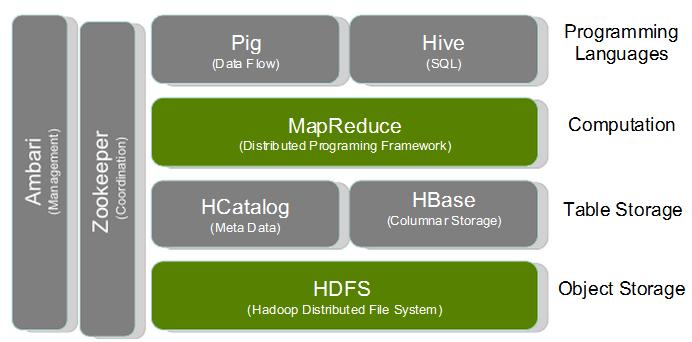 33
Hadoop Benefits
Industry Standard
Large Research Community 
I/O Heavy
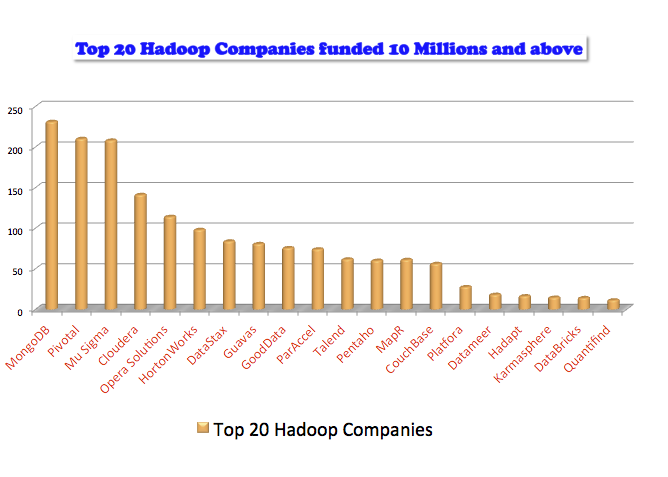 34
Hadoop Architecture
Hadoop creates multiple replicas
Metadata is managed on name node
Nodes can have multiple disks
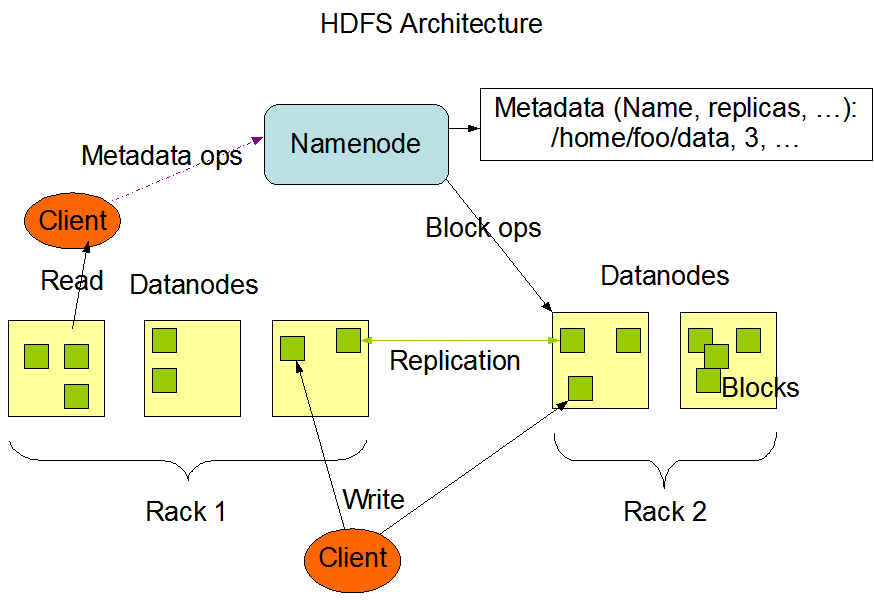 35
Research Goal
NAP – E(N)ergy (A)ware Disks for Hadoo(P)
Built for high energy efficiency 
Designed for Hadoop clusters
36
Setup
3-node cluster
Each node identical
4 disks
4gb RAM
Cloudera Hadoop 
Power meter
37
Optimizations
We group disks together
I/O Limits
More time for disks to sleep
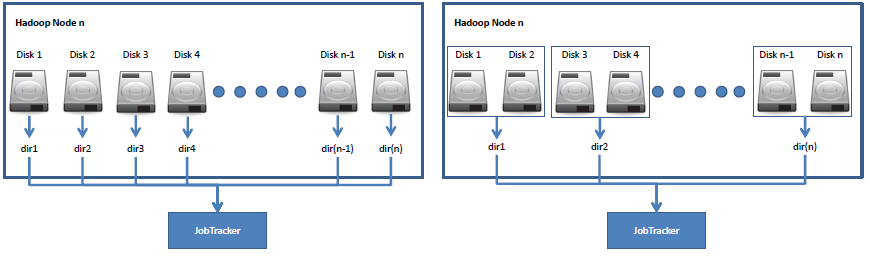 38
Naïve (Reactive) Algorithm
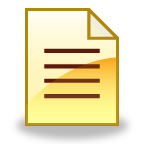 Simply turn off all drive until needed
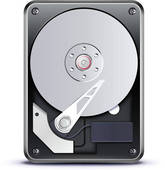 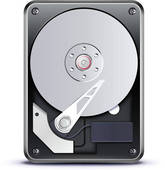 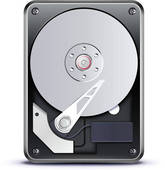 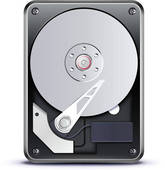 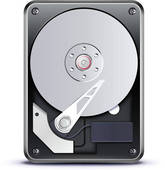 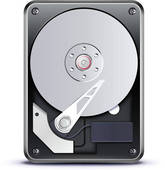 39
Proactive Algorithm
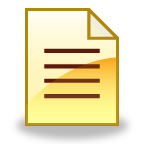 Turn on next drive before its needed
Threshold
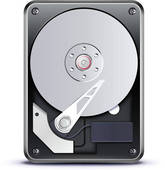 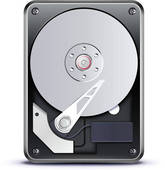 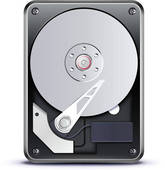 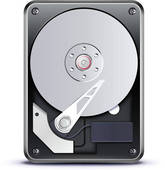 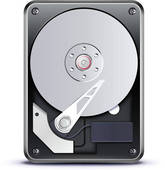 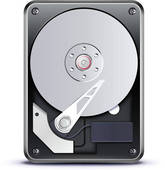 40
Comparing the Algorithms
Reactive
Predictive
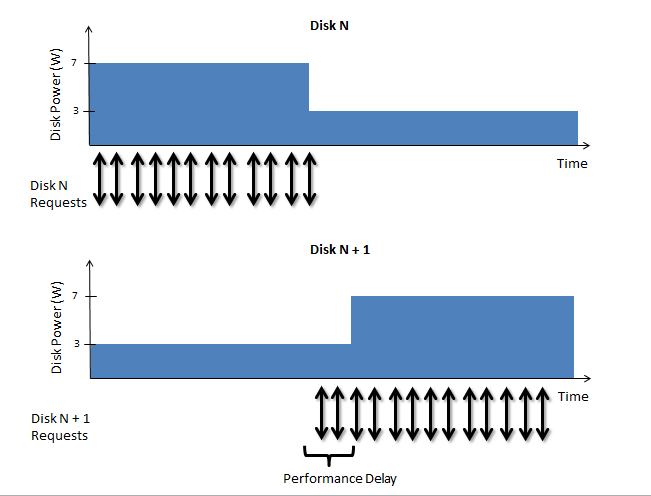 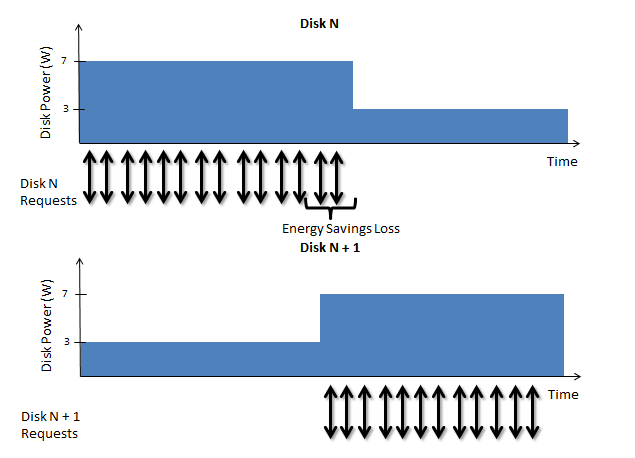 41
Speed
Reactive does worse than proactive
Time increase low
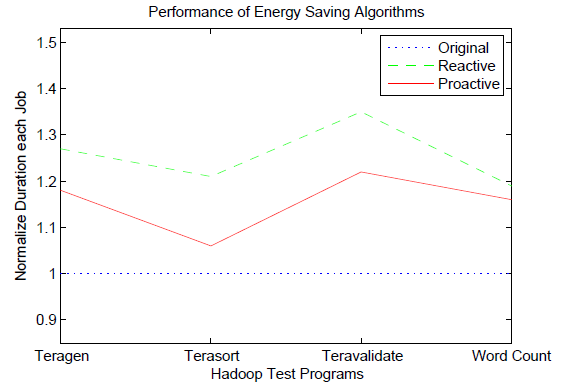 42
Block Size
Effects how HDFS stores files
Effects how fast it processes
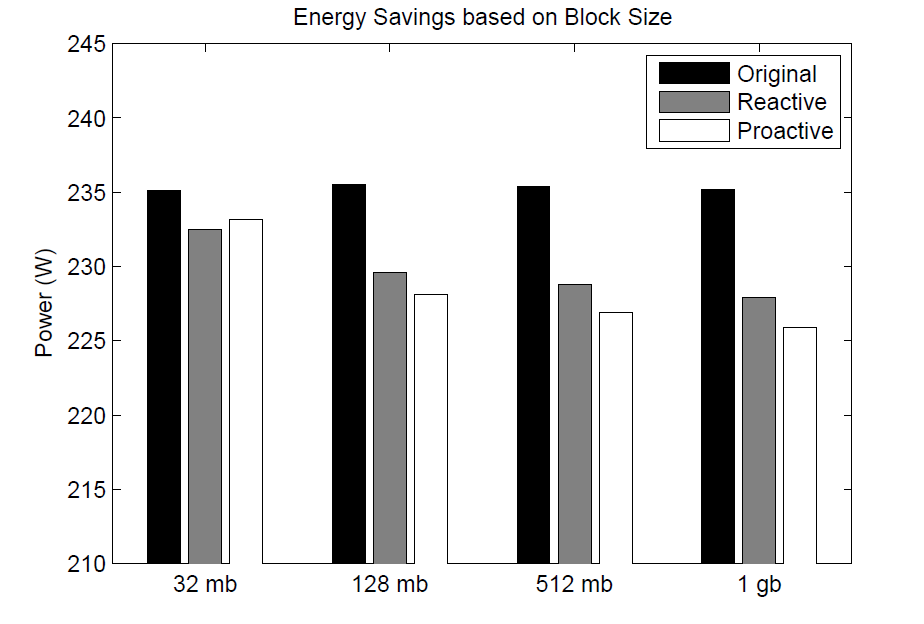 43
File Size
Effects how blocks are made
Effect data locality
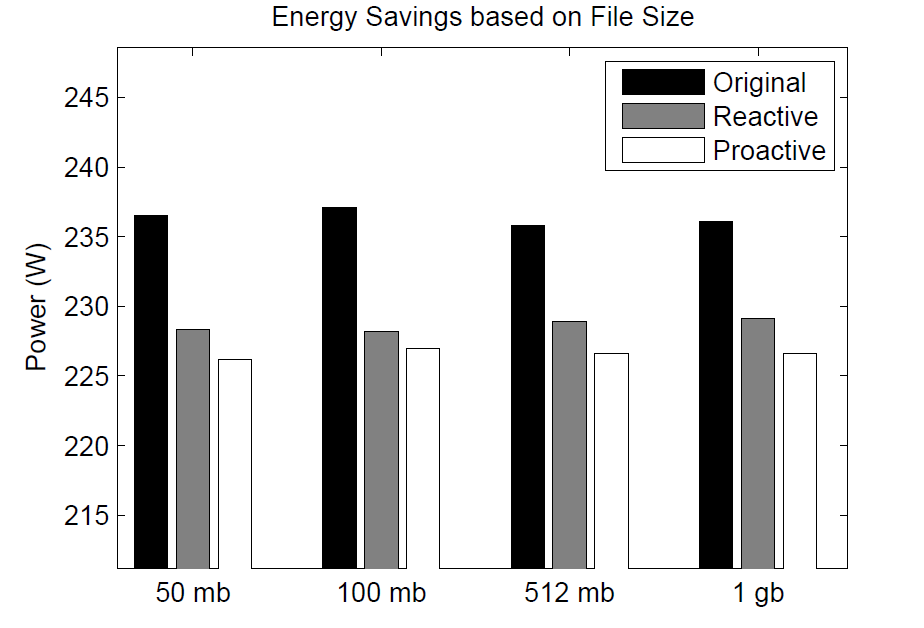 44
Map vs. Reduce
Map is more I/O intensive usually
Reduce was usually shorter
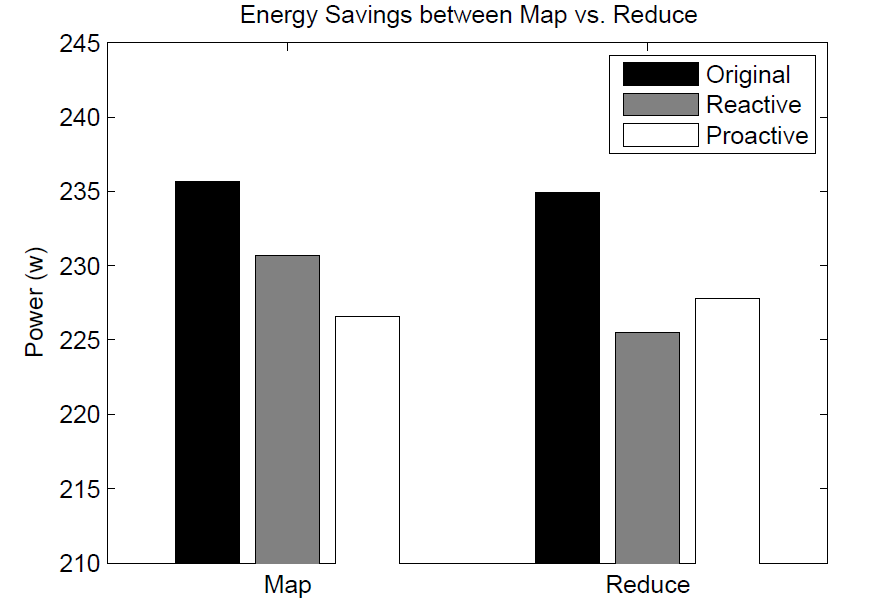 45
Map Heavy vs. Reduce Heavy
Map Heavy is more I/O intensive
Map and Reduce Heavy gets no gain
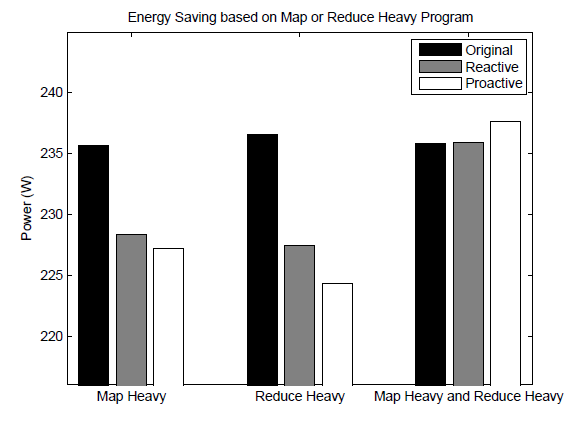 46
PRE-BUD Model
Prefetching Energy-Efficient Parallel I/O Systems with buffer Disk
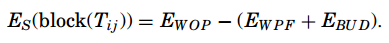 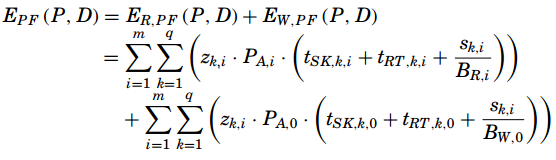 47
NAP Energy Model
Find added energy by disks
Group can either be standby or active
Read and writes assumed same
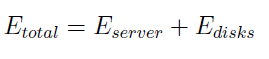 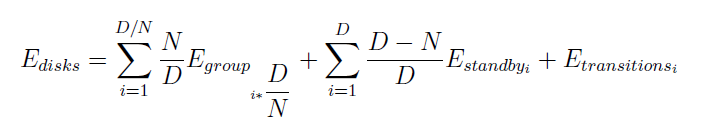 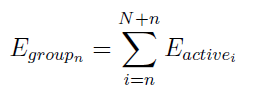 48
Energy Saving Simulation
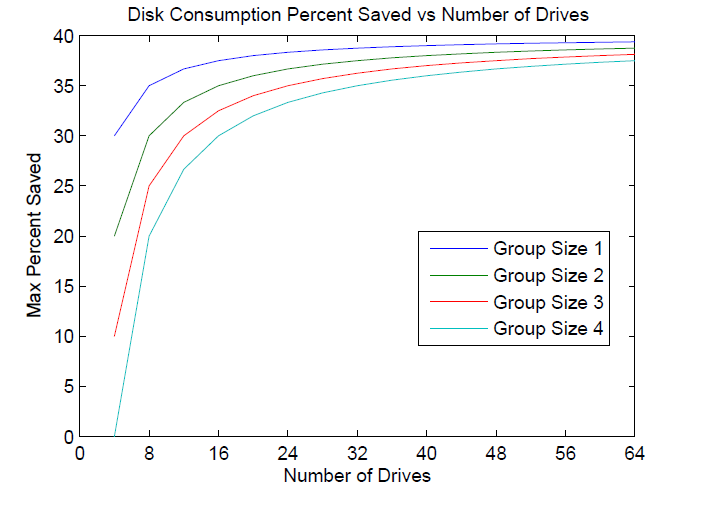 49
[Speaker Notes: Group size 1: 1 active disk at a time
Group size 4: 4 active disks at a time]
Summary
iTad: a simple and practical way to estimate the temperature of a data node

NAP: an energy-saving technique for disks in Hadoop clusters
50
[Speaker Notes: iTad – I/O Thermal Aware Data-Center
Our goal was to make a simple and practical way to estimate the temperature of a data node based on 
CPU Utilization
I/O Utilization
Average Conditions of Data Center
Our model is based on theory of heat transfer and our experiments are based on actual implementation rather than simulation]
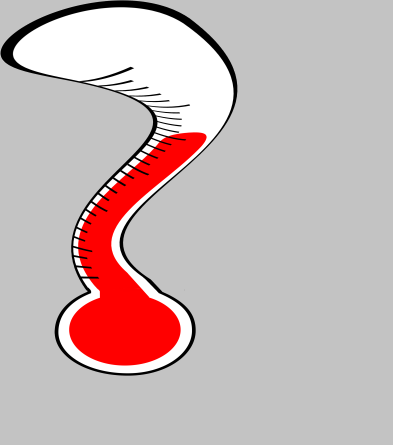 Questions
51